Características miembros de un equipo de trabajo
Inteligencia emocional.
Escucha activa.
Asertividad.
Empatía.
Espíritu de autocrítica.
Capacidad de autoorganización.
Sentido de responsabilidad y autodeterminación.
Iniciativa, optimismo y tenacidad.
Contribuir a un clima agradable.
ROLES EN LOS EQUIPOS DE TRABAJO
En los equipos de trabajo nos encontraremos que sus miembros adoptan toman un “papel” determinado en su actuación en el equipo. 
Estos roles pueden ser permanentes, pero también cambiantes, una persona puede cambiar de rol según las circunstancias,, asumir varios roles a la vez…
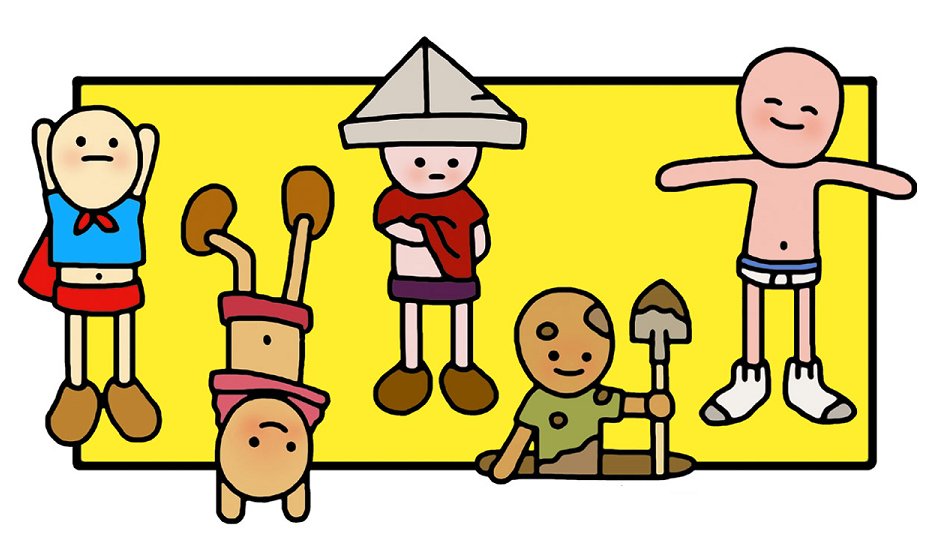 ROLES DE BELBIN
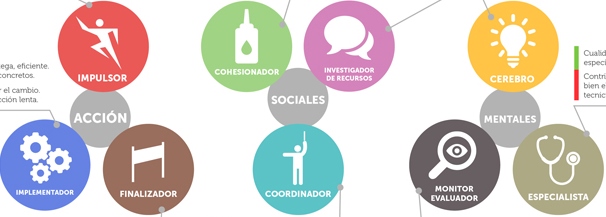 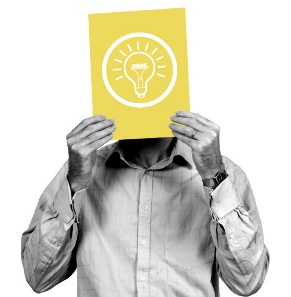 CEREBRO (Creativo)
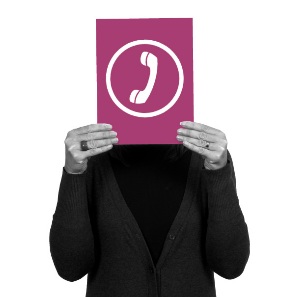 INVESTIGADOR DE RECURSOS
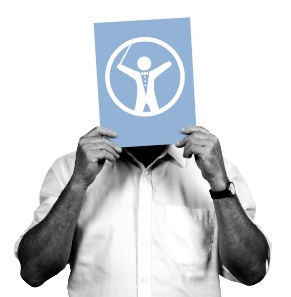 COORDINADOR
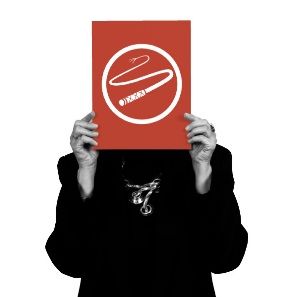 IMPULSOR
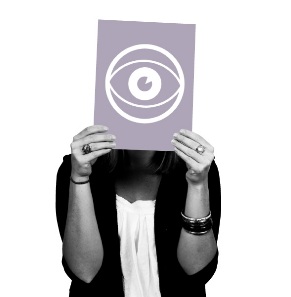 MONITOR EVALUADOR
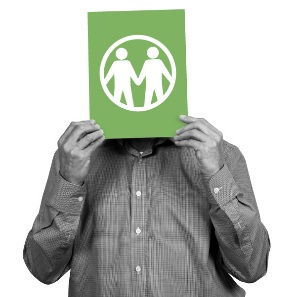 COHESIONADOR
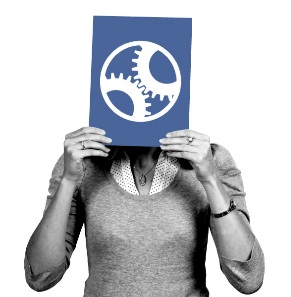 IMPLEMENTADOR
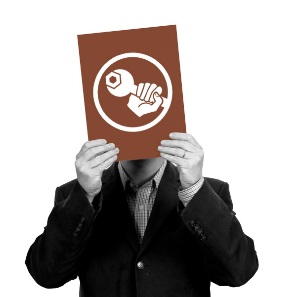 FINALIZADOR
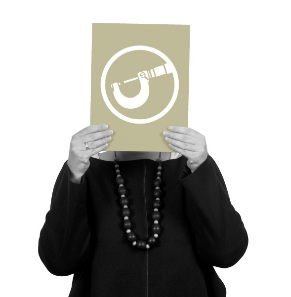 ESPECIALISTA
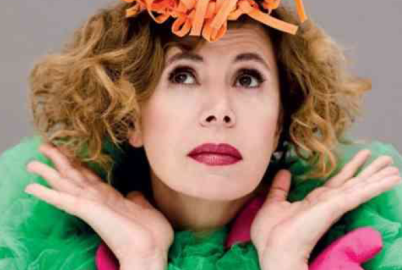 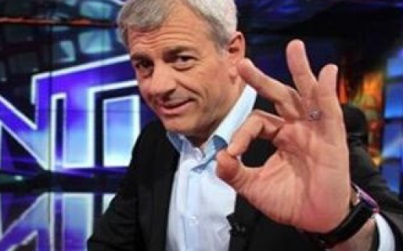 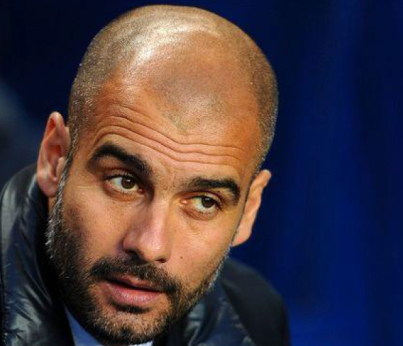 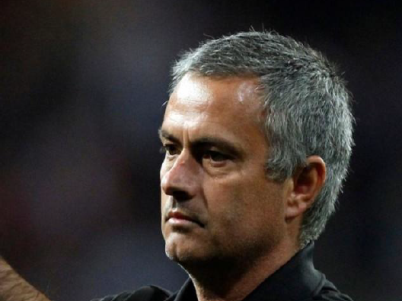 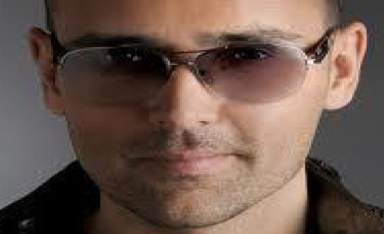 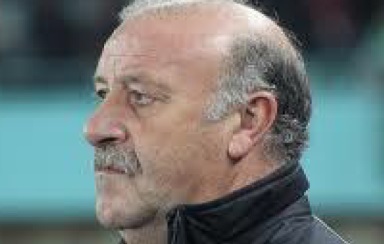 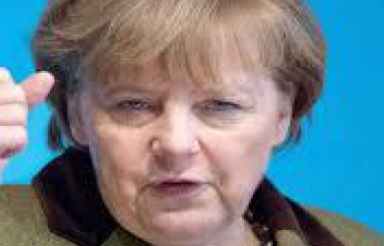 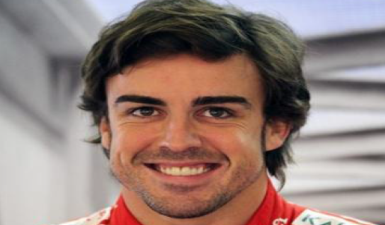 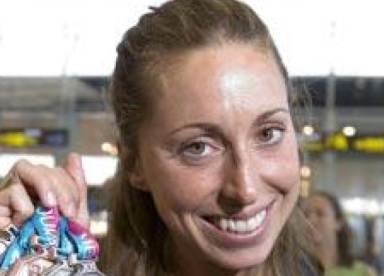 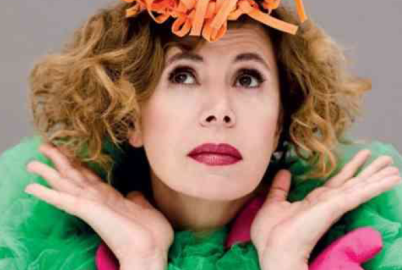 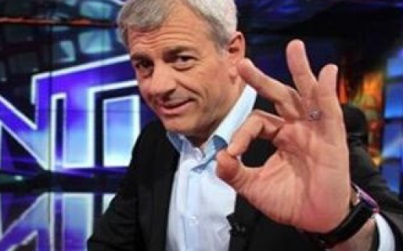 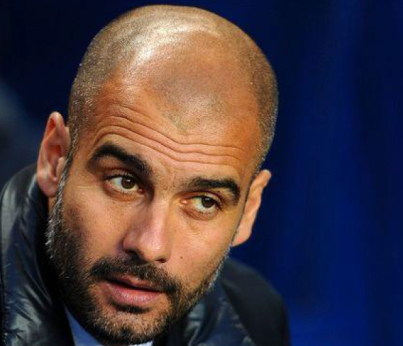 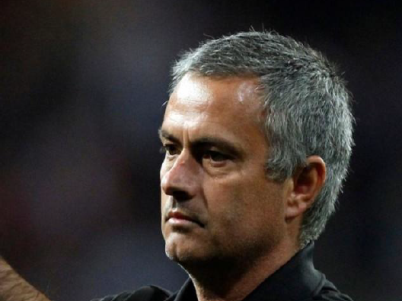 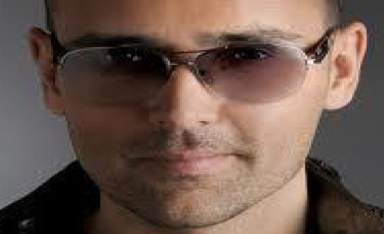 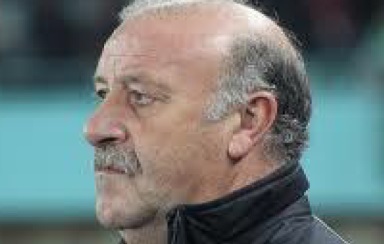 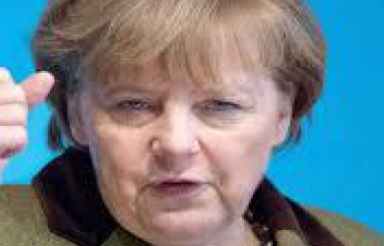 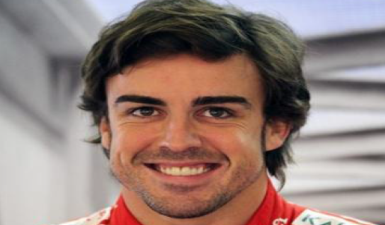 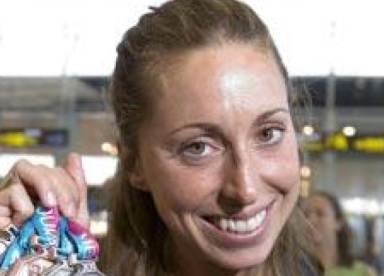